Знатоки Коми края ?Ягоды
Зачем играть в эту игру?
Проверьте свой интеллект и сообразительность!
  Приобретайте новые знания! 
  Расширяйте кругозор!
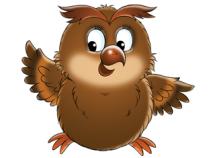 Автор презентации: Дергачёва Виктория Васильевна, 
учитель начальных классов МОУ СОШ № 22
г. Сыктывкар Республика Коми 
2011 год.
Правила игры.
Все желающие стать главным игроком, должны быстрее всех и правильно ответить на вопрос отборочного тура.

Каждый главный игрок должен ответить на 15 вопросов, которые расположены по степени сложности.

 На каждый вопрос дается 4 варианта ответа. Вы должны выбрать правильный ответ.

 У игрока есть право на 3 подсказки: помощь класса, звонок другу и повторный (дополнительный)ответ.

 Каждый правильный ответ оценивается очками и баллами.

 Если игрок дал неправильный ответ, то он выбывает из игры.
Правила управления мышкой.
Чтобы выбрать правильный вариант ответа, кликни мышкой на тот прямоугольник, на котором отображен правильный ответ.
 
Чтобы перейти к следующему слайду, кликни в левом нижнем углу слайда по стрелке «вперед». Можно нажать клавишу «Enter» или «пробел».
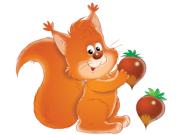 ЖЕЛАЮ УДАЧИ !
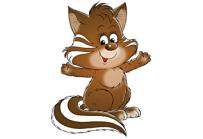 отборочный тур:
Расположите названия ягод в алфавитном порядке.

А) брусника
В) морошка
С) ежевика
Д) голубика
1
4
3
2
Ответ: А, Д, С, В
1. Этот кустарник – ближайший родственник садовой красавицы, царицы цветов – розы.
А) МОЖЖЕВЕЛЬНИК
С) БРУСНИКА
В) МАЛИНА
Д) ШИПОВНИК
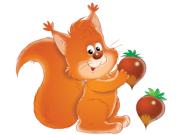 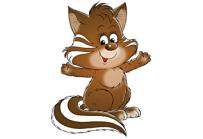 ИГРА ЗАКОНЧЕНА
ИГРА ЗАКОНЧЕНА
ИГРА ЗАКОНЧЕНА
У ВАС 10 ОЧКОВ
2. Жёсткие листья этого вечнозелёного кустарничка зеленеют и под снегом, а ягоды очень любят глухари?
А) ЗЕМЛЯНИКА
С) БРУСНИКА
В) КОСТЯНИКА
Д) МАЛИНА
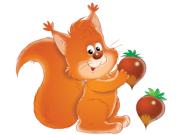 ИГРА ЗАКОНЧЕНА
ИГРА ЗАКОНЧЕНА
ИГРА ЗАКОНЧЕНА
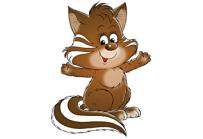 У ВАС 20 ОЧКОВ
3. Эту ягоду очень легко спутать с брусникой, но она не съедобная, мякоть её мучнистая?
А) КУМАНИКА
С) КНЯЖЕНИКА
В) ТОЛОКНЯНКА
Д) КОСТЯНИКА
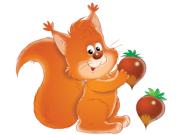 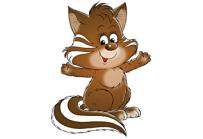 ИГРА ЗАКОНЧЕНА
ИГРА ЗАКОНЧЕНА
ИГРА ЗАКОНЧЕНА
У ВАС 30 ОЧКОВ
4. Ягода похожа на морошку, но цвет малиновый.
А) ЕЖЕВИКА
С) КНЯЖЕНИКА
В) МАЛИНА
Д)  КУМАНИКА
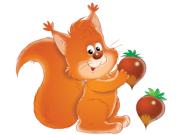 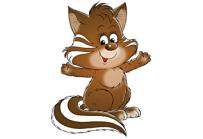 ИГРА ЗАКОНЧЕНА
ИГРА ЗАКОНЧЕНА
ИГРА ЗАКОНЧЕНА
У ВАС 40 ОЧКОВ
5. Какая ядовитая ягода на чернику похожа?
А) ВОРОНИЙ ГЛАЗ
С) ГОЛУБИКА
В) ВОЛЧЬЕ ЛЫКО
Д) ШИКША
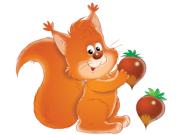 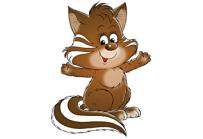 ИГРА ЗАКОНЧЕНА
ИГРА ЗАКОНЧЕНА
ИГРА ЗАКОНЧЕНА
У ВАС 1 БАЛЛ
6. Какую ягоду называют северным гранатом?
А) ЕЖЕВИКУ
С) КОСТЯНИКУ
В) МАЛИНУ
Д) МОРОШКУ
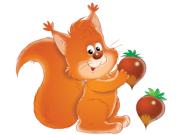 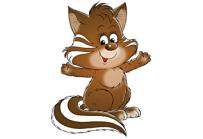 ИГРА ЗАКОНЧЕНА
ИГРА ЗАКОНЧЕНА
ИГРА ЗАКОНЧЕНА
У ВАС 2 БАЛЛА
7. Какую ягоду можно собирать два раза в год?
А) КЛЮКВУ
С) СМОРОДИНУ
В) БРУСНИКУ
Д) ЧЕРНИКУ
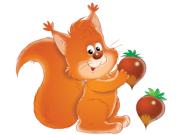 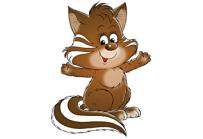 ИГРА ЗАКОНЧЕНА
ИГРА ЗАКОНЧЕНА
ИГРА ЗАКОНЧЕНА
У ВАС 4 БАЛЛА
8. Какие ягоды растут гроздьями?
А) МАЛИНА
С) КОСТЯНИКА
В) БРУСНИКА
Д) КЛЮКВА
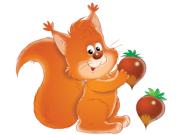 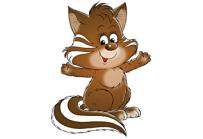 ИГРА ЗАКОНЧЕНА
ИГРА ЗАКОНЧЕНА
ИГРА ЗАКОНЧЕНА
У ВАС 8 БАЛЛОВ
9. Эту ягоду в народе называют и куманихой, и дерезой, и росянкой
А) СМОРОДИНА
С) ЗЕМЛЯНИКА
В) ГОЛУБИКА
Д) ЕЖЕВИКА
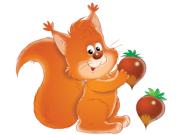 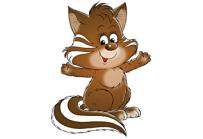 ИГРА ЗАКОНЧЕНА
ИГРА ЗАКОНЧЕНА
ИГРА ЗАКОНЧЕНА
У ВАС 16 БАЛЛОВ
10. Любимые места этой ягоды подскажут муравейники
А) БРУСНИКА
С) ЗЕМЛЯНИКА
В) ЧЕРНИКА
Д) МОРОШКА
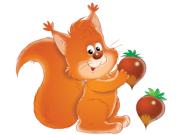 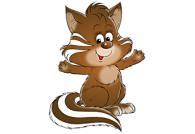 ИГРА ЗАКОНЧЕНА
ИГРА ЗАКОНЧЕНА
ИГРА ЗАКОНЧЕНА
У ВАС 32 БАЛЛА
11. В сенокос – горька, а в мороз – сладка. Что за ягодка?
А) РЯБИНА
С) БРУСНИКА
В) КЛЮКВА
Д) МАЛИНА
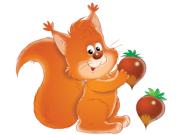 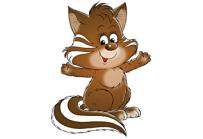 ИГРА ЗАКОНЧЕНА
ИГРА ЗАКОНЧЕНА
ИГРА ЗАКОНЧЕНА
У ВАС 64 БАЛЛА
12. Эту ягоду называют царицей ягод, сибирским ананасом
А) КНЯЖЕНИКА
С) ЗЕМЛЯНИКА
В) КЛЮКВА
Д) ОБЛЕПИХА
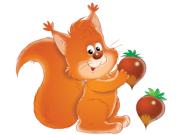 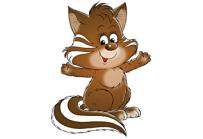 ИГРА ЗАКОНЧЕНА
ИГРА ЗАКОНЧЕНА
ИГРА ЗАКОНЧЕНА
У ВАС 125 БАЛЛОВ
13. Какие ягоды растут во мху на болоте?
А) ЧЕРНИКА
С) БРУСНИКА
В) ТОЛОКНЯНКА
Д) МОРОШКА
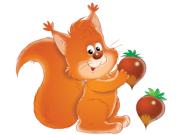 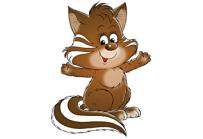 ИГРА ЗАКОНЧЕНА
ИГРА ЗАКОНЧЕНА
ИГРА ЗАКОНЧЕНА
У ВАС 250 БАЛЛОВ
14. Ел в тайге медведь бруснику, костянику, весенику, водянику.Какая ягода не существует?
А) БРУСНИКА
С) КОСТЯНИКА
В) ВЕСЕНИКА
Д) ВОДЯНИКА
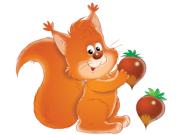 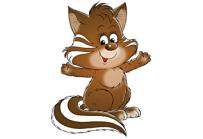 ИГРА ЗАКОНЧЕНА
ИГРА ЗАКОНЧЕНА
ИГРА ЗАКОНЧЕНА
У ВАС 500 БАЛЛОВ
15. Какую ягоду в лесу не встретишь?
А) СМОРОДИНА
С) КРЫЖОВНИК
В) МАЛИНА
Д) ВОЛЧЬЕ ЛЫКО
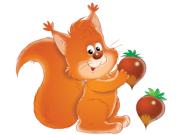 ИГРА ЗАКОНЧЕНА
ИГРА ЗАКОНЧЕНА
ИГРА ЗАКОНЧЕНА
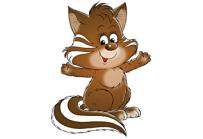 У ВАС 1000 БАЛЛОВ!!!
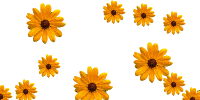 ПОЗДРАВЛЯЕМ!!!